感恩遇见，相互成就，本课件资料仅供您个人参考、教学使用，严禁自行在网络传播，违者依知识产权法追究法律责任。

更多教学资源请关注
公众号：溯恩高中英语
知识产权声明
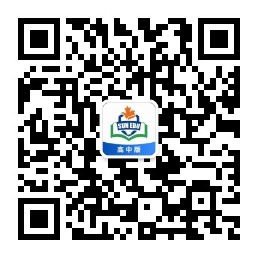 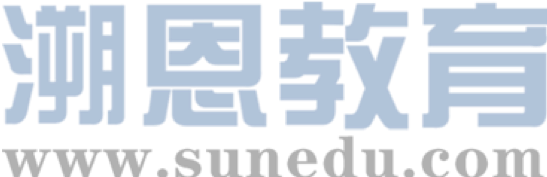 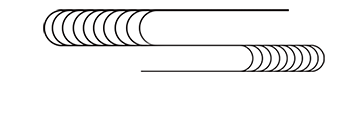 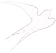 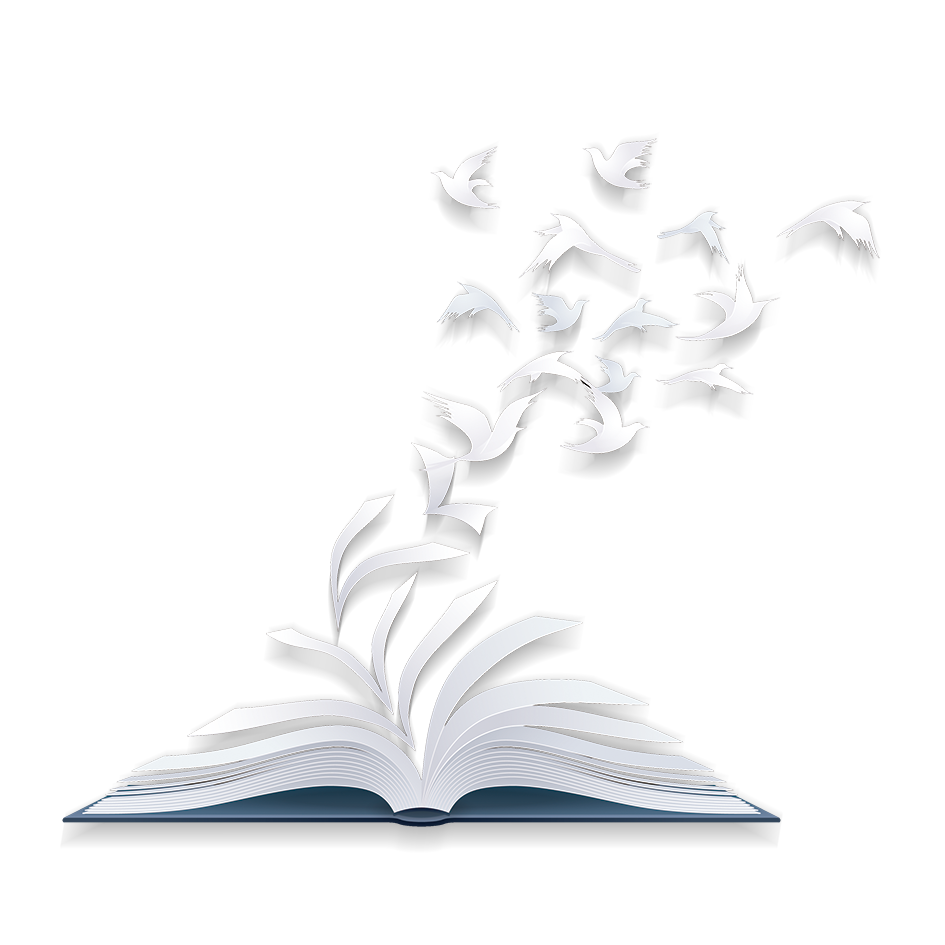 2023天域第一次联考应用文讲评
       —建议信
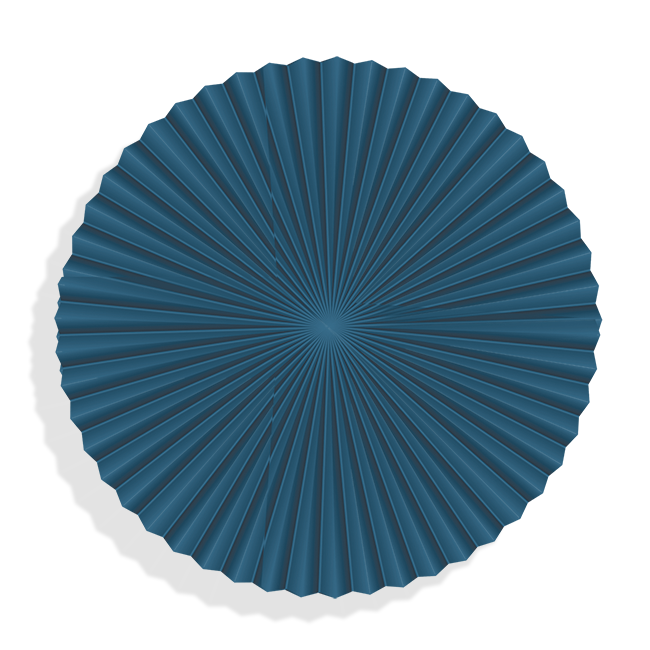 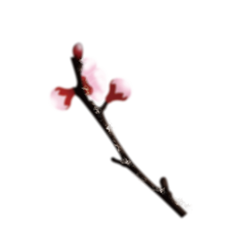 世界读书日
World Reading Day
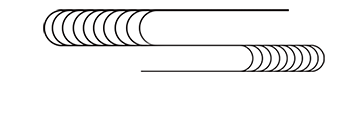 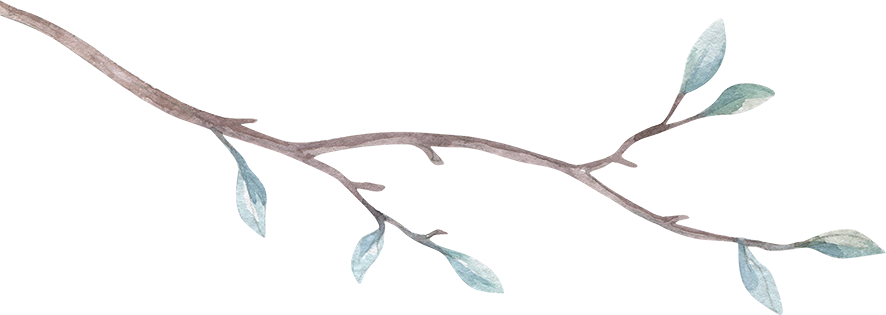 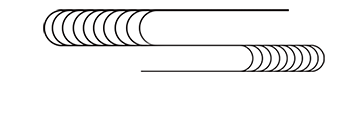 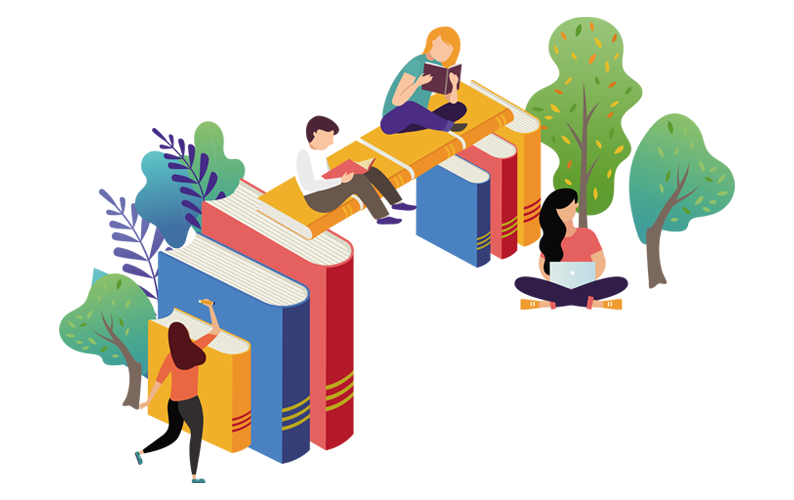 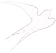 4C教学模式
指导高中英语应用文写作
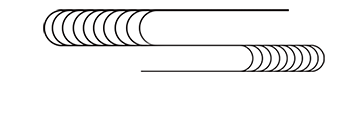 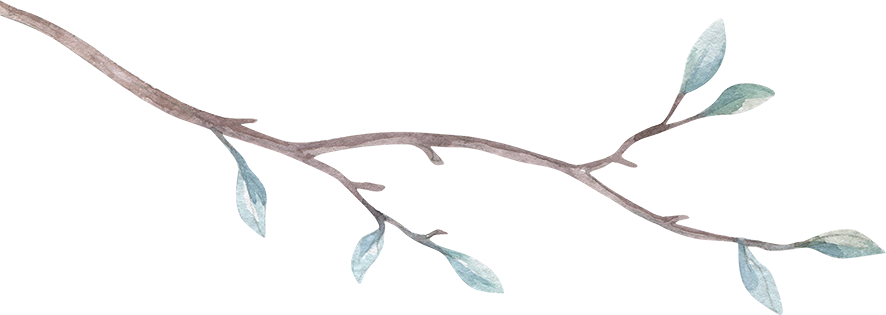 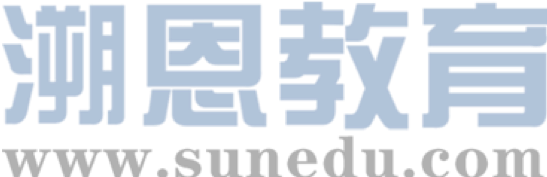 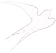 4C教学模式
1. help students accumulate pragmatic knowledge
2. work out the outline of the target essay
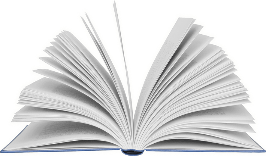 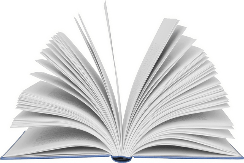 1. develop the effectiveness of language use
2. write the essay
Connect
Construct
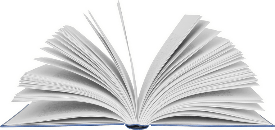 1. stimulate the interest in learning 
2. connect previous knowledge
3.brainstorm the specific aspects of the requirement
Create
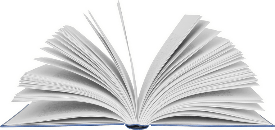 Challenge
1.help students improve pragmatic knowlwdge and develop the appropriateness of language use
2.Compare and appreciate the sentences
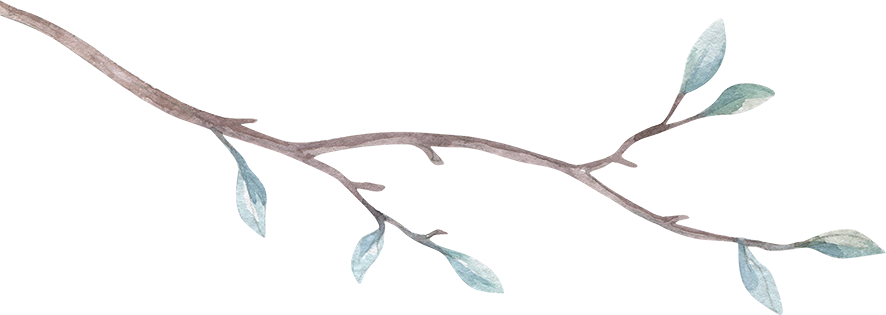 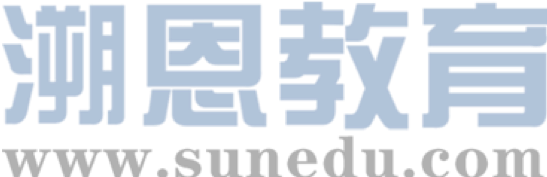 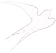 真题再现
假定你是一所国际学校的学生李华，世界读书日（World Reading Day）临近，你校学生会准备组织相关活动，现向同学们征求建议，请你给学生会主席David写一封建议信，内容包括：
1. 活动主题;
2. 活动内容。
注意：
1. 字数80词左右；
2. 请按如下格式在答题卡的相应位置作答。
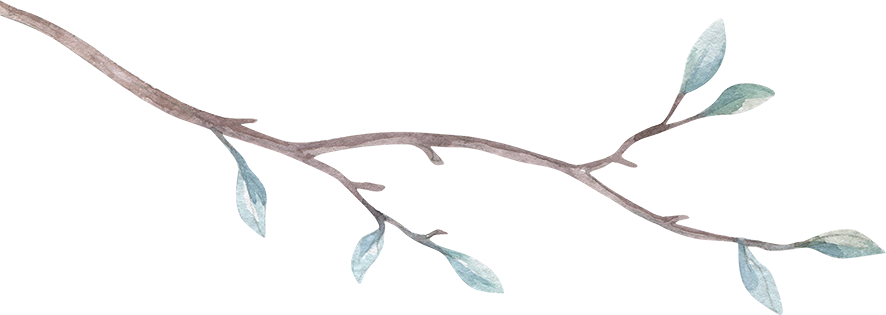 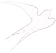 Connect
Why do we read books?
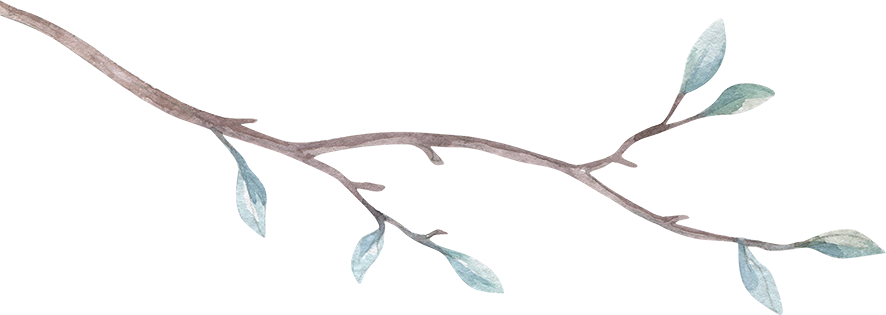 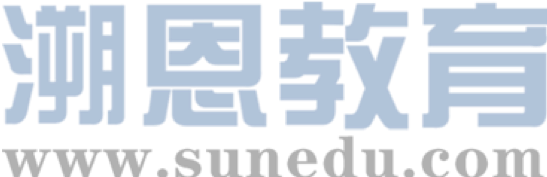 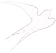 Connect
What do you know about the World Reading Day?
The full name of World Reading Day is world book and Copyright Day, also known as "World Book Day". The original idea came from the International Publishers Association. On November 15, 1995,the association set April 23 of each year as the official date for the "World Book and Copyright Day".
The purpose of the World Reading Day is to hope that people scattered all over the world, no matter how old or young, poor or rich, sick or healthy, can enjoy the pleasure of reading, respect and thank the literary, cultural, scientific and ideological masters who have made great contributions to human civilization, and protect intellectual property rights.
The keynote declaration of world reading day is: "to create awareness and hope for people around the world, whether you are old or young, whether you are poor or rich, whether you are sick or healthy, to enjoy the pleasure of reading, respect and thank the masters of literature, culture and scientific thought who have made great contributions to human civilization, and protect intellectual property rights."
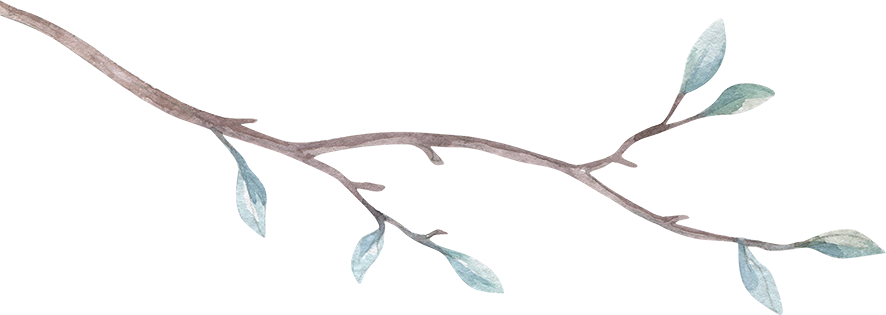 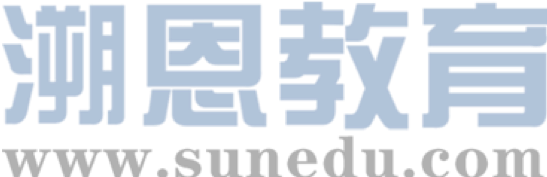 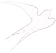 Connect
What theme can you think of about theWorld Reading Day?
Love life, love reading
Brainstrom
Reading-A Bright Way to A Better life
Read and share
The Power of reading
The power of Reading
You are a reader.
Reading book, thinking life
Share your favoriate book
Tip 1: The theme should be practical, concise and easy to understand.
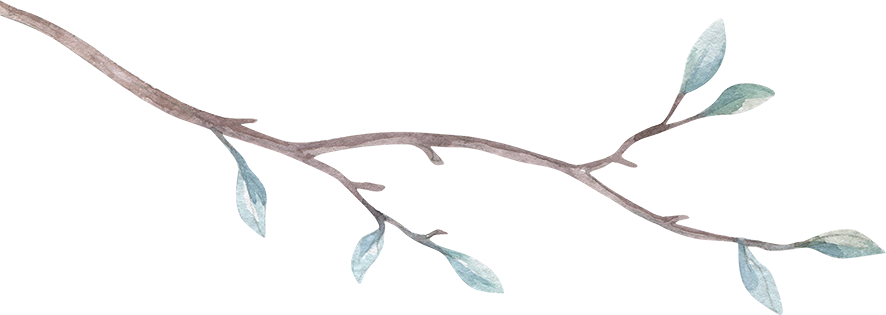 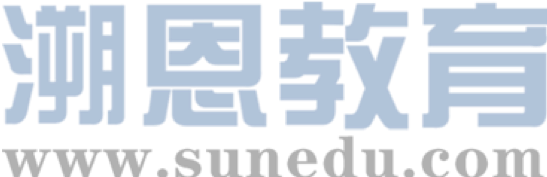 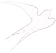 What activities can we hold to celebrate World Book Day?
Connect
share your favorite book and introduce the author, the content and why do you love it
recommend at least one book to your classmates
invite a professor to give a lecture
01
02
03
04
05
06
daily reading attendance activity
donate books  to the remote areas
storytelling competition or recital contest
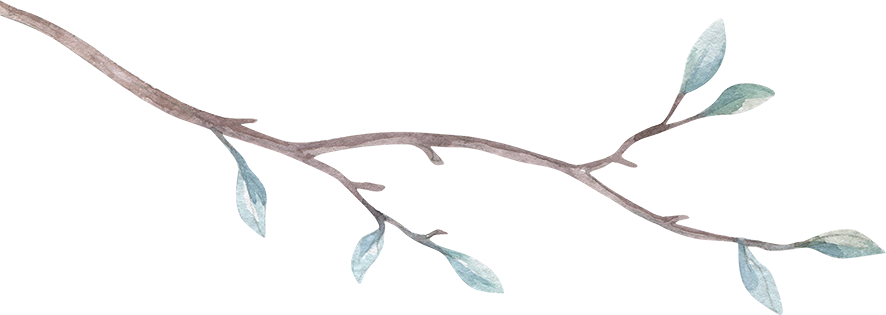 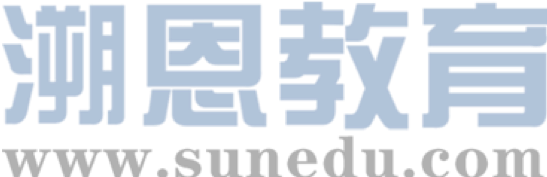 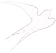 Construct
The outline of the letter of advice
Beginning
background and purpose
A letter of advice
Body
You advice: 1.2.3.....
Ending
hope and wishes
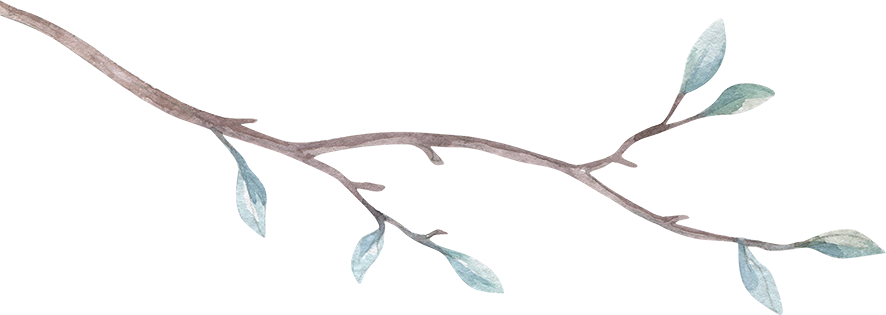 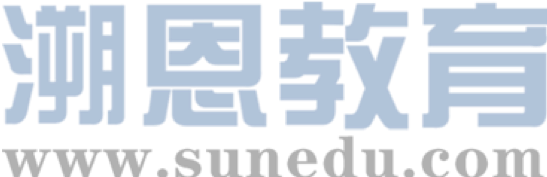 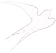 phrase and sentences of the letter of advice
Construct
Para 1 background and purpose
1. I am very sorry to know that....
2. I am more than glad/delighted/thrilled to hear..., asking for my advice on how to...
3. With...approaching...
4. You’ve asked me for advice with regard to/regarding/on..., the following are my suggestions.
5. So I am writing to offer you some useful/helpful/practical advice.
6. When it comes to...,my suggestions are as follows.
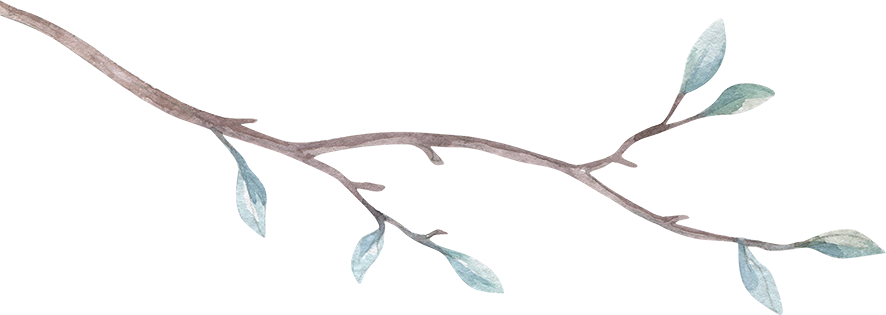 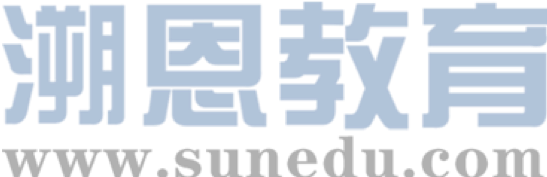 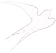 phrase and sentences of the letter of advice
Construct
Para 2 You advice
1. In my opinion/As for me/As far as I am concerned/From my personal perspective, it would be useful/helpful if you take the following action.
2. First of all/To begin with/First and foremost/Firstly, I would like to suggest you (should)
3.What’s more/Besides, it is very important/of great importance to do sth.
4.Finally/At last/Last but not least, it is also a good way to do sth.
5. It is highly recomended/suggested/advisable that...
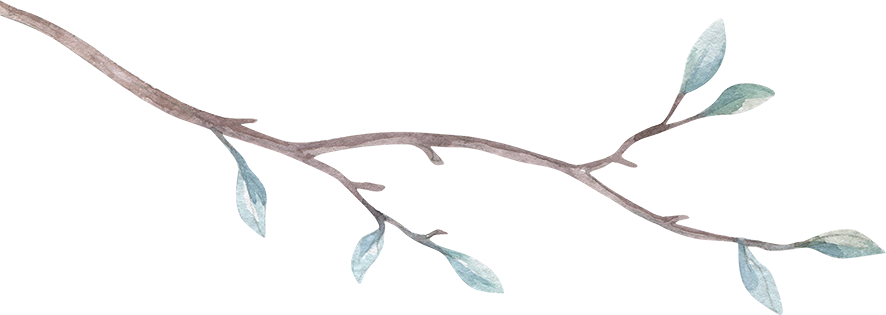 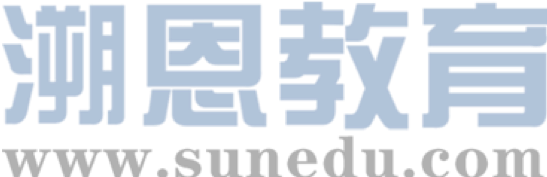 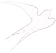 phrase and sentences of the letter of advice
Construct
Para 3 hope and wishes
1. I hope my advice is of some help to you.
2. I do hope my advice is helpful to you.
3. I sincerely hope you can take my suggestions.Thankyou!
4. If you have any more problems, please contact me at any time.
5. It is my sincere hope that you will take my advice into consideration.
6. I hope you will find these proposals/suggestions useful.
7.I will be more than happy to see improvements in this regard.
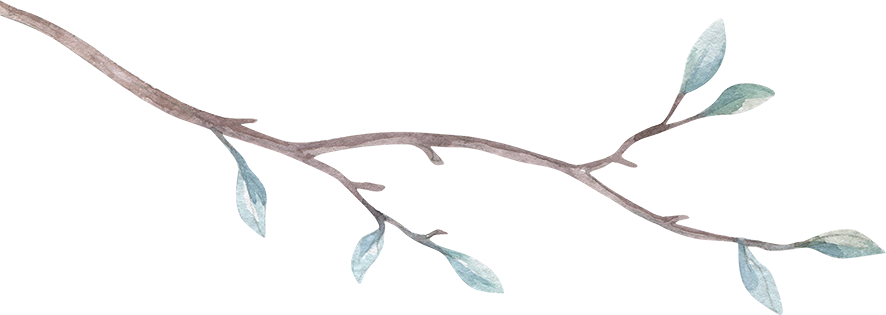 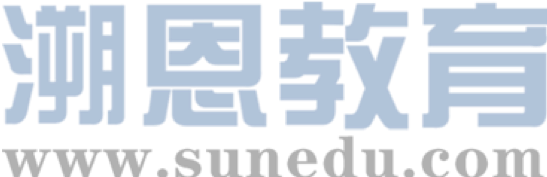 combine “World Reading Day” and 
“The Letter of Advice”
”
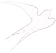 Chanllenge
Para 1 background and purpose
1. I am more than thrilled to hear an activity regarding World Reading Day will be launched on April 23th. Therefore, I’m writing to offer you some practical advice to help you.
2. With World Reading Day approaching, the Students Union plans to hold an activity to arise students’ interest in reading. As a book lover, I writing to share some suggestions with you.
3.Hearing a celebration with regard to the upcoming World Reading Day will be organized by the Students Union, my suggestions are as follows.
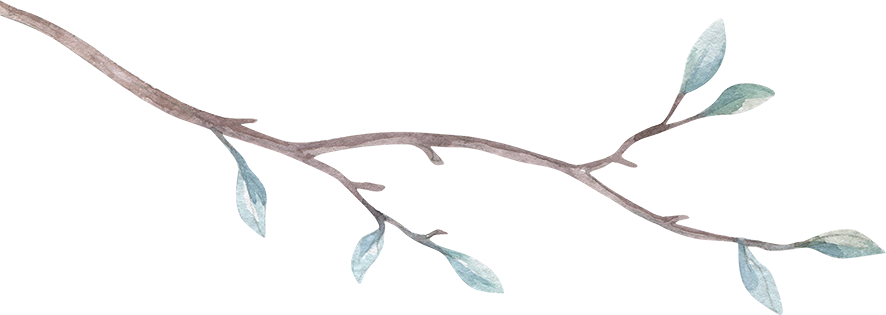 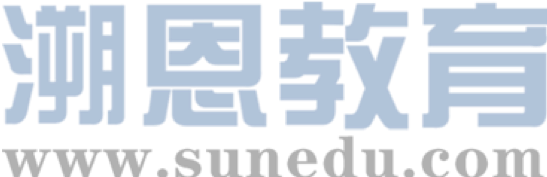 combine “World Reading Day”and
“The Letter of Advice”
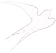 Chanllenge
Para 2 You advice
1. First and foremost, I would like to suggest you should have the celebration named as “Reading-A Bright Way to A Better life”, which is suitable for our study and future career.
2.What’s more, it is of great importance to invite professor Wang to deliver a lecture introducing some reading skills and habits to our students.
3. And it is highly suggested that we arrange some students to recommend their faviorite books, ranging from Chinese classics to science fiction.
4.At last, it is also a good way to organize our students to donate some used books to the remote areas, aimed at spreading knowlege and the spirit of the World Reading Day.
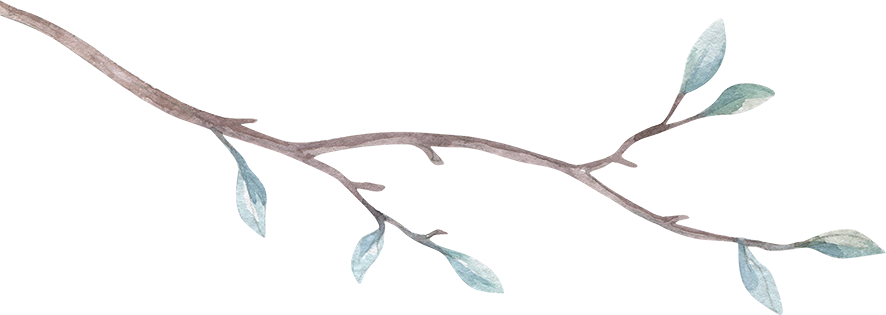 Create
write your own essay
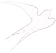 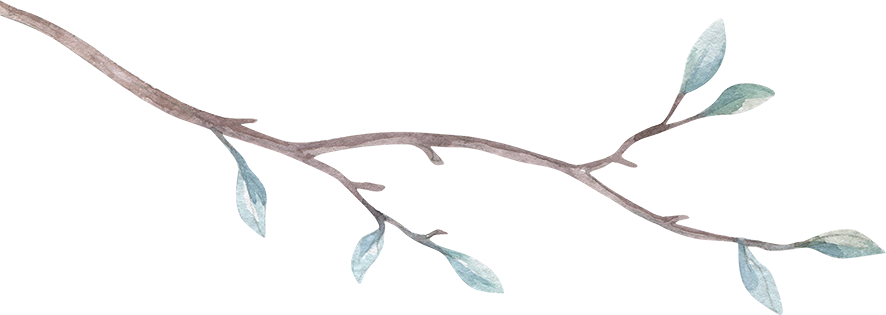 下水作文
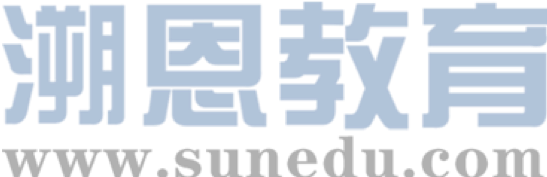 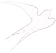 With World Reading Day approaching, the Students Union plans to hold an activity to arise students’ interest in reading. As a book lover, I writing to share some suggestions with you.
    First and foremost, I would like to suggest that you have the celebration named as “Reading-A Bright Way to A Better life”, which is suitable for our study and future career. What’s more, it is of great importance to invite professor Wang to deliver a lecture introducing some reading skills and habits to our students. And it is highly suggested that we arrange some students to recommend their faviorite books, ranging from Chinese classics to science fiction.At last, it is also a good way to organize our students to donate some used books to the remote areas, aimed at spreading knowlege and the spirit of the World Reading Day.
    It is my sincere hope that you will take my advice into consideration.If you have any more problems, please contact me at any time.
亮点分析：
1. with 复合结构
2.第二段要点之间使用连接词，使文章更具有逻辑性
3.  多处使用非谓语、定语从句等高级句式
4.多样化建议句式的使用
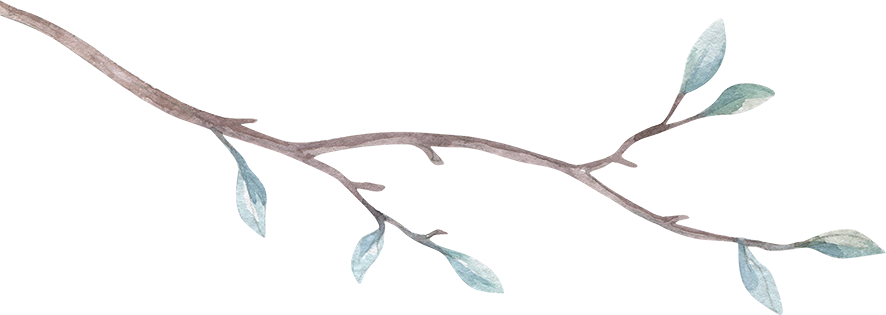 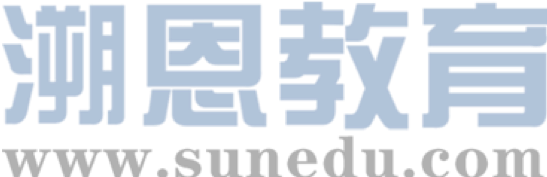 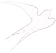 参考范文
Dear David,
    I am writing to offer my suggestions for the upcoming World Reading Day celebrations. My proposed theme for this year is “The Power of Stories”, which celebrates the impact that stories have on our lives and the world around us.
    To bring this theme to life, I suggest hosting a storytelling session where students can share their favorite personal stories, as well as a creative writing workshop where students can learn how to craft their own stories. These activities will not only encourage students to read and appreciate the power of stories, but also provide them with a platform to express themselves creatively and connect with their peers.
    Thank you for considering my suggestions. 
                                                                                                                         Yours sincerely, 
                                                                                                                          Li Hua
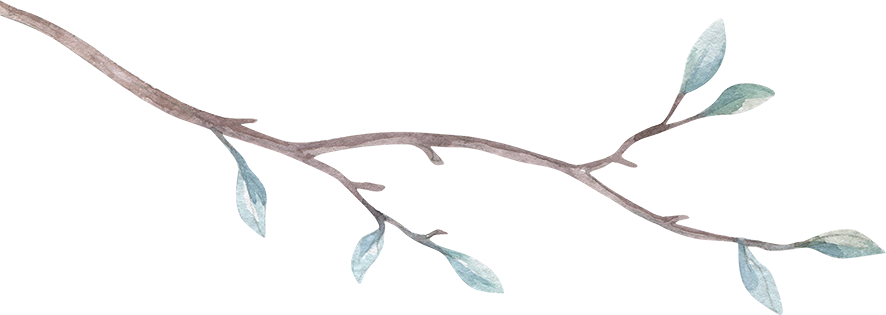 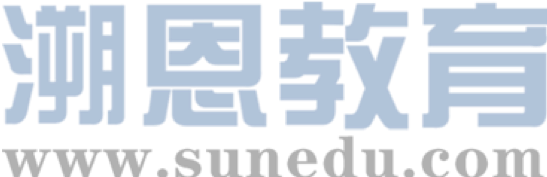 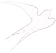 高考真题（建议信）
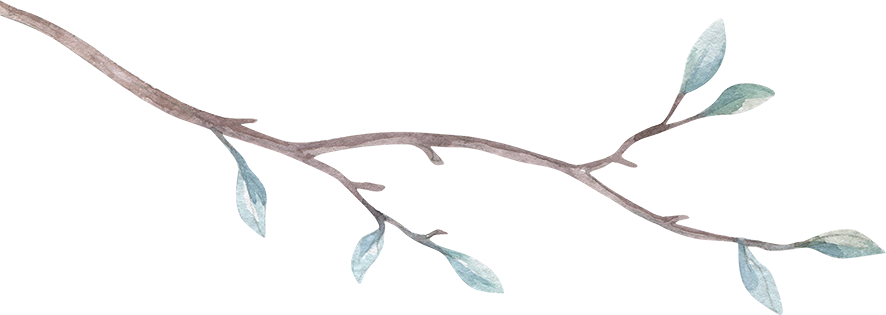 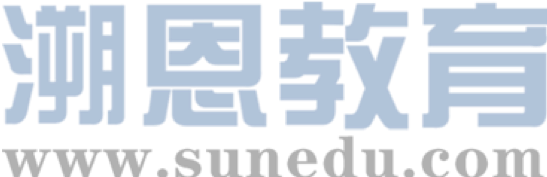 2022年全国乙卷
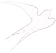 Learning English Beyond the Classroom
      Living in an information era, we have easy and convenient access to various English learning resources. Just as the survey shows, most students have a preference for listening to English songs and watching English movies, accounting for 65% and 5% respectively. While only a small percentage of students learn through reading books and looking through websites, which make up 18% and 12%.
      It seems that compared with reading, most students prefer to learn English while enjoying themselves and having a relaxing atmosphere. From my perspective, interest comes first and all of these methods are effective, which not only expose ourselves to a native English atmosphere, but also broaden our horizons and promote our understanding of western cultures. 
      Just as the saying goes, every road leads to Rome. When it comes to learning English beyond the classroom, choose whatever way that we enjoy.
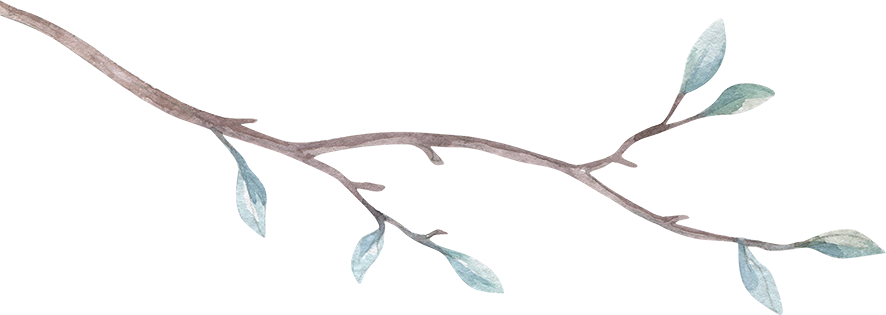 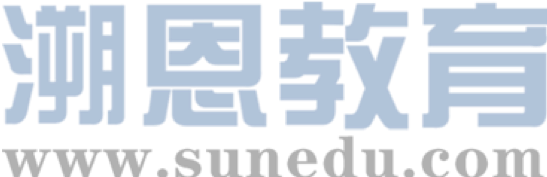 2021年全国乙卷
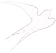 Be smart online learners
     Online learning is an important way to study recently. No doubt it enjoys a great popularity nowadays.
    To begin with, it’s obvious that abundant online learning resources which offer a variety of options for learners can satisfy multiple needs of learners. Additionally, online learning features convenience, flexibility and low cost. However, every coin has two sides. It also has some  disadvantages. Without teachers around, learners are easy to get distracted, and too much screen time may do harm to their eyes.
   So here I’d like to offer some suggestions. First, good time management will lead to high efficiency. Second, resisting temptation and self-discipline are of significance. Third, a short rest every 40 minutes is quite necessary. In this way, we can be smart online learners.  
    That's all. Thank you.
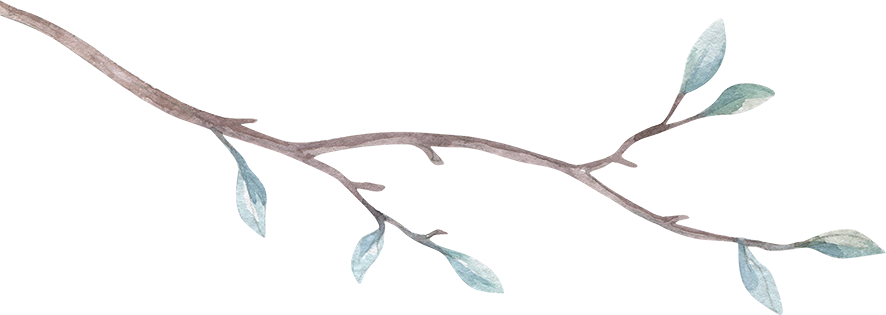 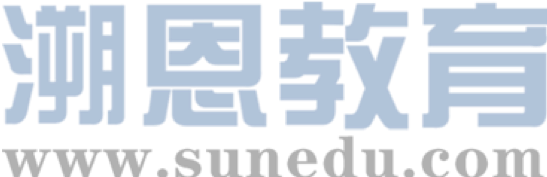 2019年北京卷
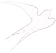 Dear Jim,
     I’m pleased that you’re coming to tour in China.
     I suggest that you begin from Beijing, and I’ll show you around. Tianjin will be your next stop. After that, you can go to Shanghai, where you can stay for a week. You can take high-speed trains to both cities.
   Summer in these cities is hot and rainy, so take summer wear plus an umbrella with you.
    Looking forward to your arrival.
Yours,
Li Hua
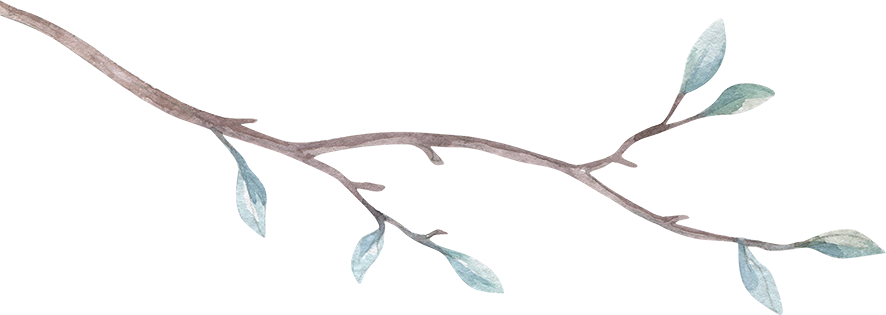 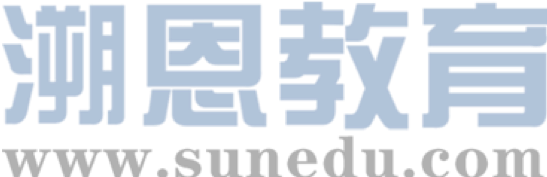 2019年天津卷
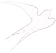 Dear Chris，
    I'm Li Jim, a student at Chenguang High School. I am writing the e-mail to express my recommendation when you deliver lecture on Arts of Western Society. 
    It is my long expectation that I am crazy to learn more about dance in western countries.
    I especially desire to know the folk dances including their origination, music feature, and related ceremonies. Dance is my hobby for pretty long time.
    I am a member of dance club of my school and our performance by our club is always arranged as grand finale in such school ceremonies as new year party, music festival of our school and the like. I believe your lecture will enrich our deeper understanding western folk dance and we will surely inject the fresh element for the following rehearsal and performmance. I am so confident will harvest cheers from our student audience. Thank you for your time.
                                                                       Yours，
Li Jin
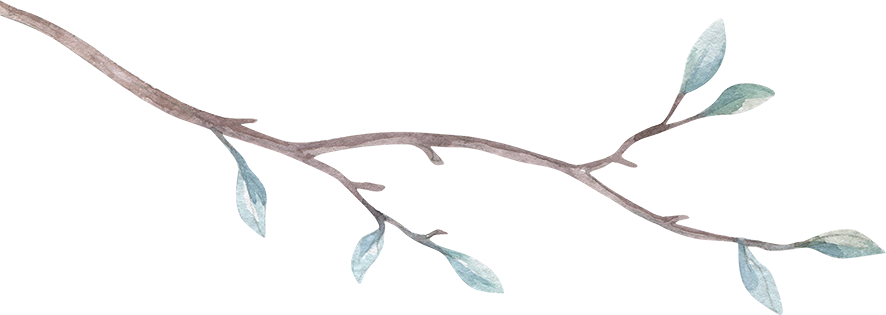 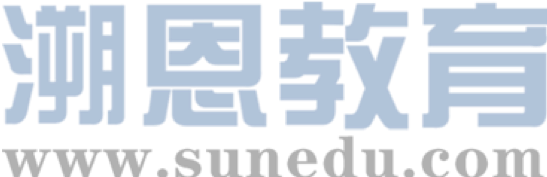 2018年北京卷
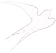 Dear Jim,
      I’m happy to hear from you. Welcome to Beijing for your study!
     Since you have long been interested in Chinese culture, I think Beijing Language and Culture University is an ideal place for you. The university is known for its language and culture courses intended for international students. I believe you will have a rewarding experience there.
    To be frank, studying for a degree in a different culture is never easy. You'd better learn some basic Chinese before you come. That way, you may adjust yourself to the life here in Beijing soon.
    If you have any other questions, do let me know.
Yours,
|Li Hua
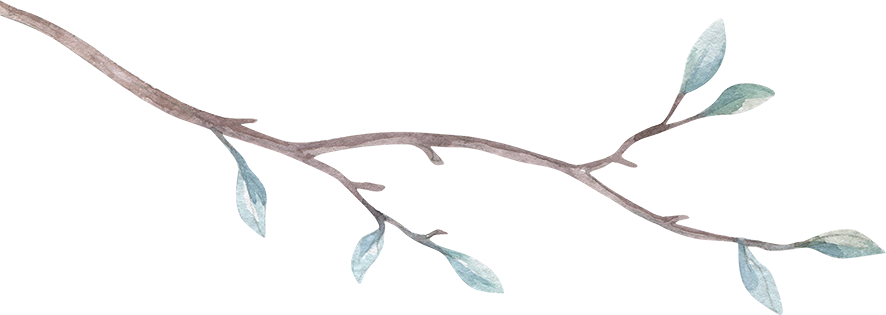 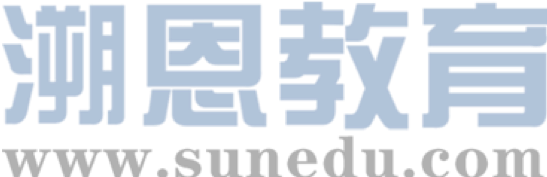 2018年全国I卷
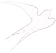 Dear Terry, 　　
    How are you doing? Learning that you are about to pay a visit to a Chinese friend and confused about the Chinese customs, I am writing to put forward some advice. 　　
    Firstly, I would 1ike to suggest that you arrive 5 to 10 minutes earlier, which is common in Chinese traditional culture. Secondly, if I were you I would bring some appropriate gifts with me, such as souvenirs from my own country. Besides, table manners are also what you should pay attention to. For example, you are not supposed to stick your chopsticks into your food. Instead, laying them on your dish is a smart choice. 　　
    If you have any other problems, please don’t hesitate to contact me.
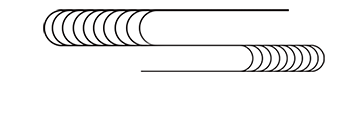 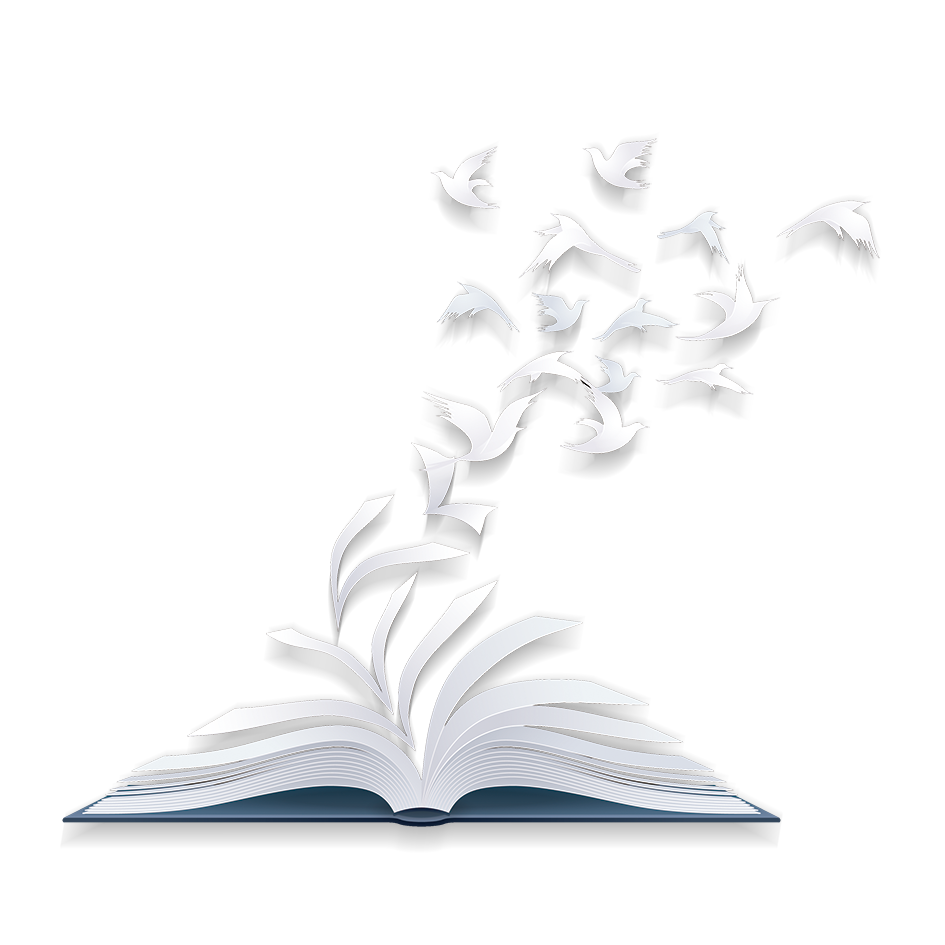 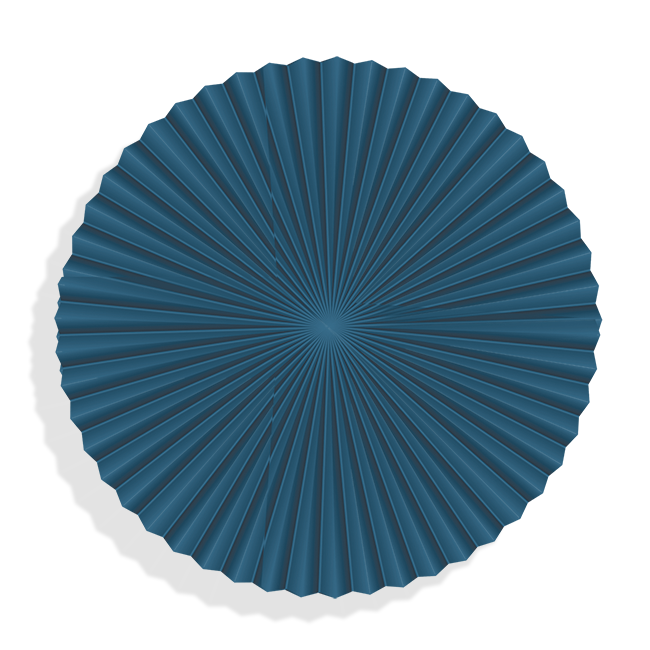 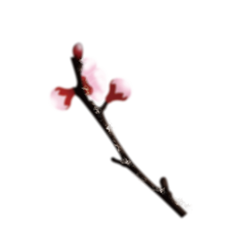 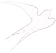 Thank You!
读万卷书 行万里路 知识决定未来
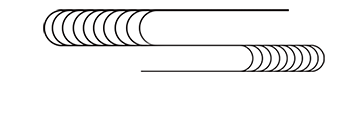